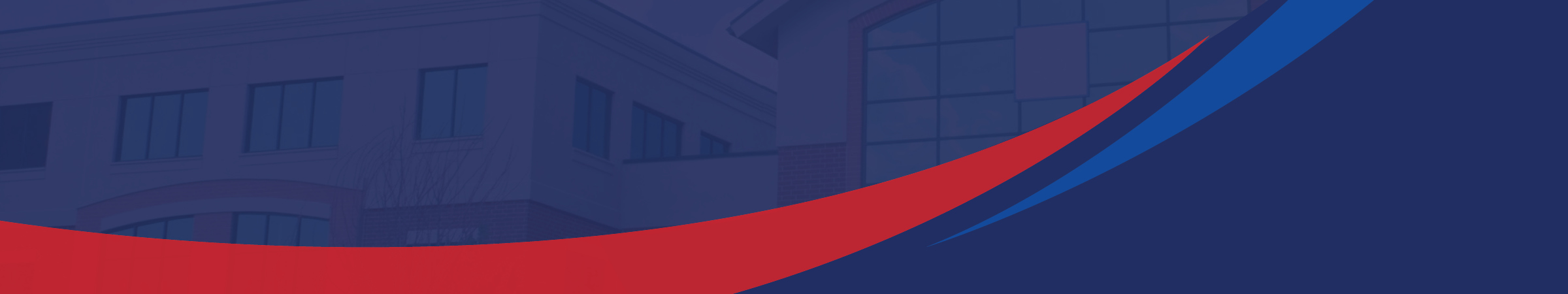 242 Closing Docs Update
Virtual Training - Office of Hospital Facilities and Office of Architecture and Engineering 
Document Review 

June 12, 2024
Office of Hospital Facilities
Office of Healthcare Programs
FHA/HUD
1
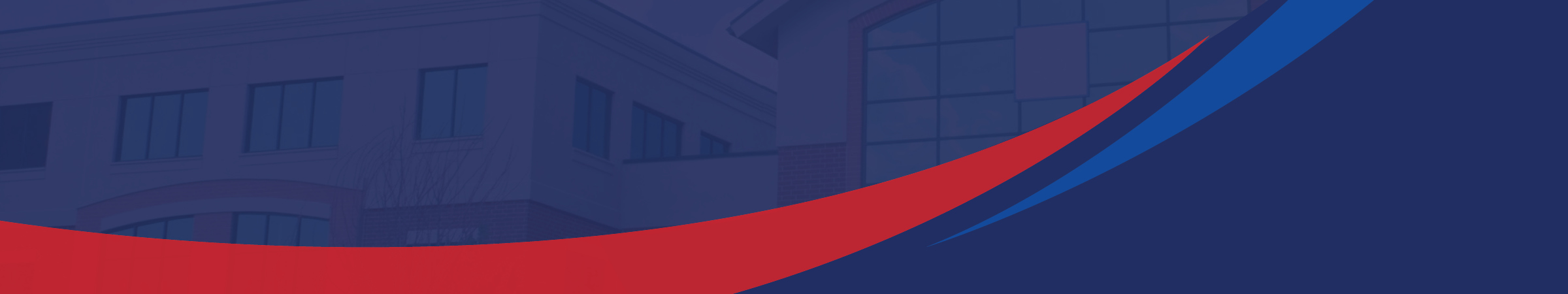 OHF and OAE Document Review – Overview
The collection is a comprehensive set of HUD documents that are used in FHA's Hospital Mortgage Insurance Program.  This presentation will cover forms used for: 
OHF Underwriting and Closings 
OAE
OHF Asset Management
OHF Interest Rate Reductions
2
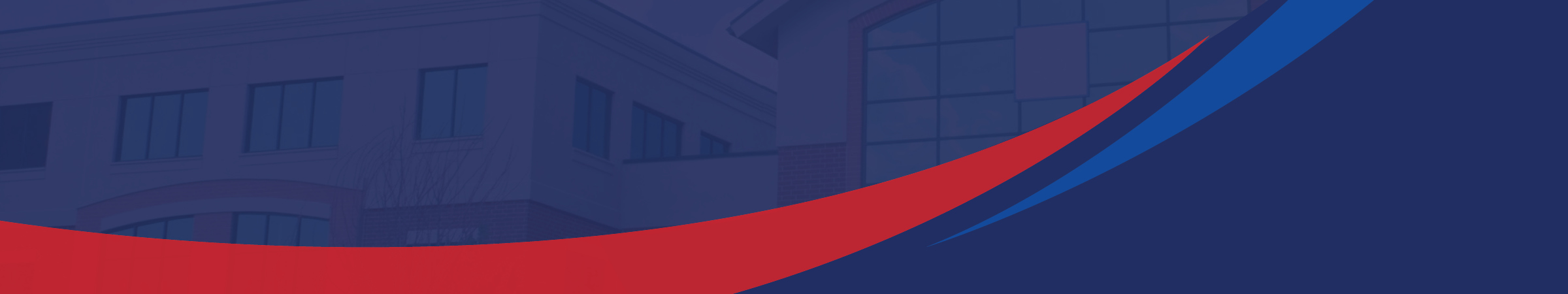 OHF and OAE Document Review – Overview
The information in the forms is used by the Office of Hospital Facilities (OHF) and Office of Architecture and Engineering (OAE) within FHA’s Office of Healthcare Programs (OHP).
The forms are available on HUDClips https://www.hud.gov/federal_housing_administration/healthcare_facilities/section_242/additional_resources/242_docs , as well as the Section 242 website https://www.hud.gov/federal_housing_administration/healthcare_facilities/section_242/home_242 .  The forms are Microsoft Word or Excel-based.
This collection replaced the previous collection that expired on November 30, 2022.  The documents are effective with an expiration date of April 30, 2026.
3
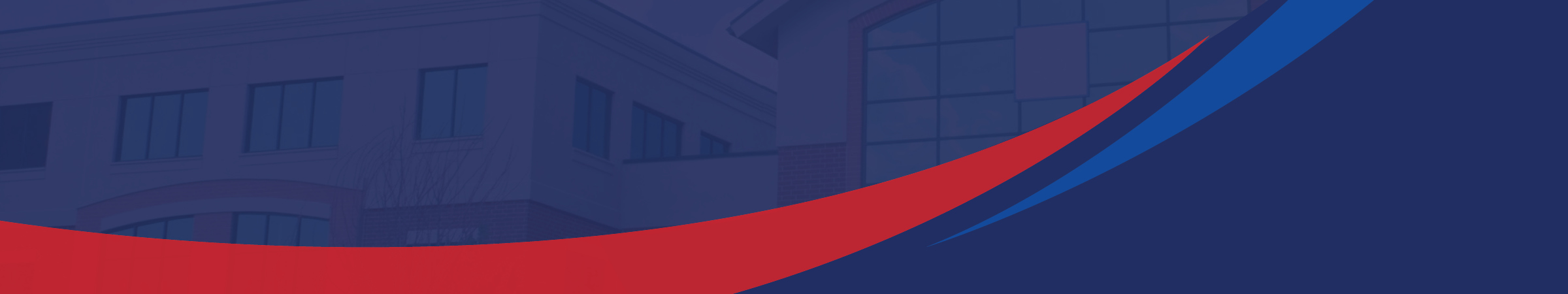 OHF and OAE Document Review – Overview
Many of the document changes consist of:
Updated Warnings
Updated Burden Hours
Clarity on definitions, etc.
Requirement for electronic signatures

Remainder of presentation will focus on key document revisions
4
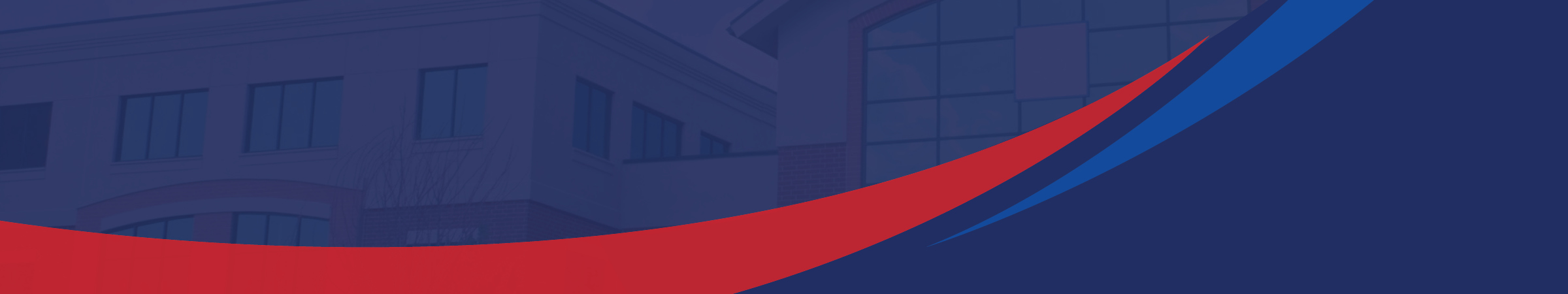 OHF Document Review – Underwriting
OHF UNDERWRITING AND CLOSING
5
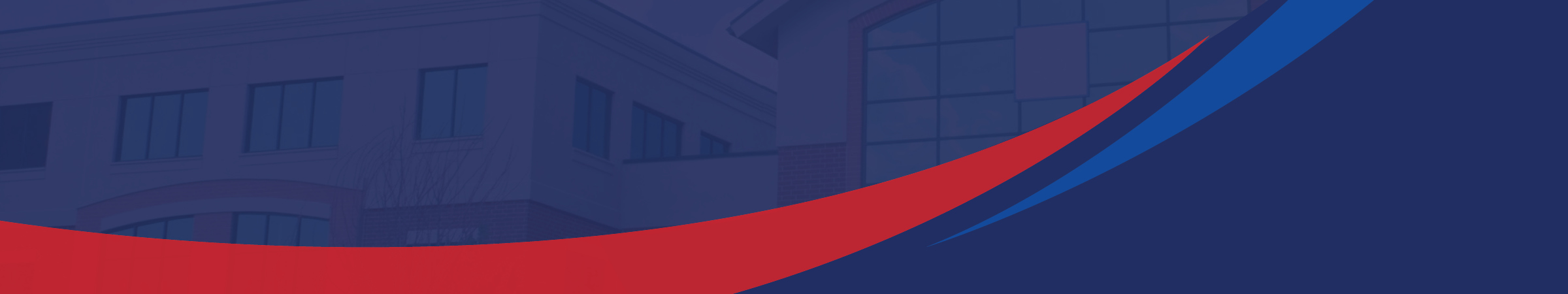 OHF Document Review – Underwriting
HUD-92013-OHF Application for Hospital Project Mortgage Insurance. Application for FHA-insurance under Section 242.  Details components of the project and fees funded with mortgage proceeds.  Signed by Borrower and Lender.  Used in application, commitment, and closing processes.
Changed the document from a Word document to an Excel document.  This allows the Lender to enter data, which is totaled where necessary.  
Added schedules where the Lender details the components of certain 92013 line items.
6
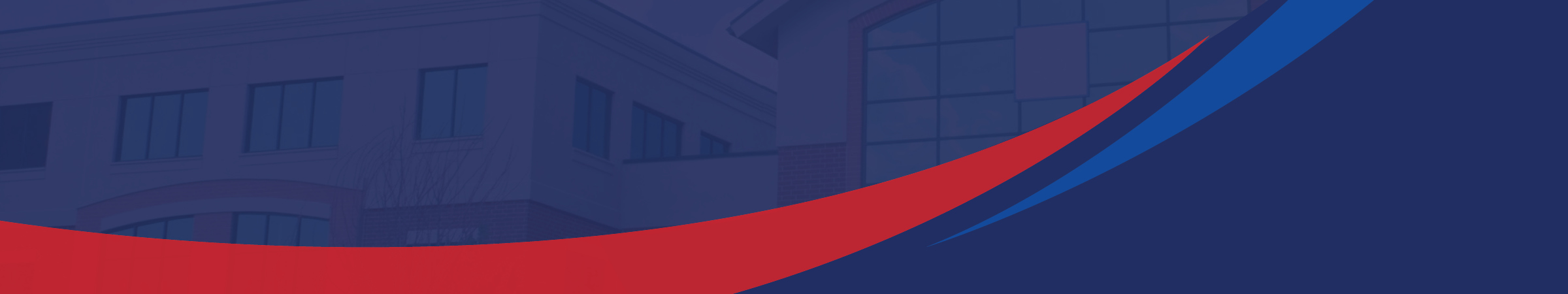 OHF Document Review – Underwriting
HUD-92476A Escrow Agreement for Deferred Limited Rehabilitation, and the HUD-92476-OHF Escrow Agreement for Deferred Repairs. Escrow agreements between Borrower and Lender to be used in cases involving deferred work financed by a HUD insured Section 223(f) loan (92476A) or 223(a)(7) loan (92476).  Signed by Borrower, Lender, and Depository Institution.  Used at initial/final endorsement for loans that include deferred work.  
Renamed Documents to Deferred Limited Rehabilition or Repairs, to properly reflect the type of work involved.  Similar changes were made throughout document. 
Added language in Section D of each form to allow for extensions of up to 90 days, when the work can't be completed in the agreed-upon timeframe.  
Revised chart in Exhibit A to reflect a breakout of costs.
7
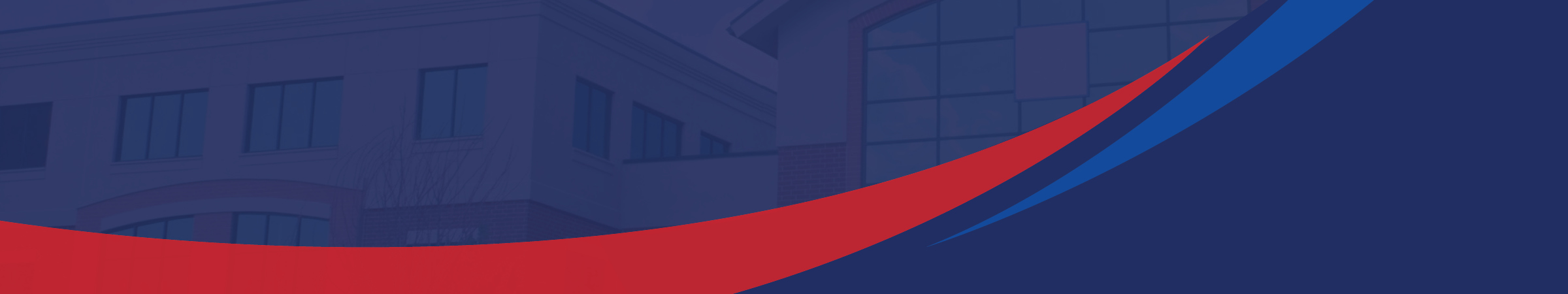 OHF Document Review – Underwriting
HUD-92455-OHF Request for Endorsement of Credit Instrument & Certificate of Lender, Borrower, & General Contractor. Document used to request endorsement of Section 223(f) and Section 223(a)(7) projects.  The Lender and Borrower (and contractor, if applicable) must certify to certain requirements prior to initial/final endorsement.  
Added Deferred Repairs and Deferred Limited Rehabilitation concepts to existing language, to differentiate Repairs (under 223(a)(7)) and Limited Rehabilitation (under 223(f)) that occur after initial/final endorsement.
8
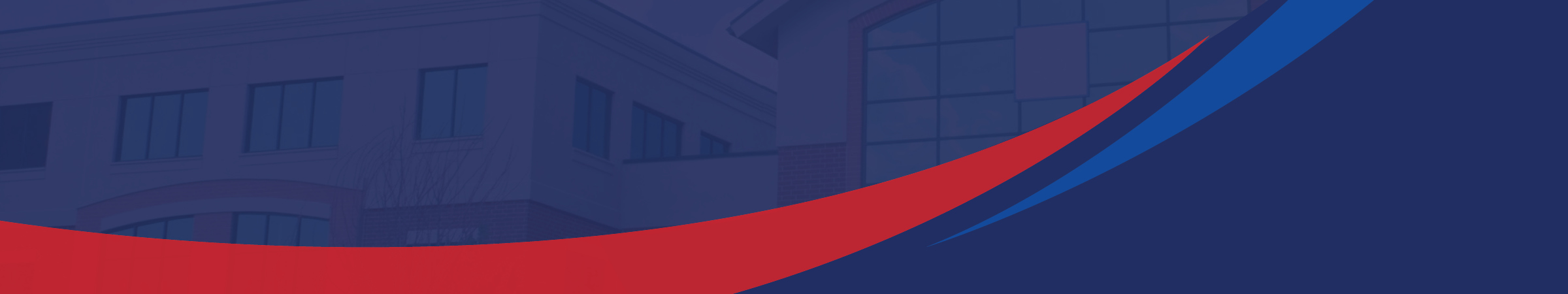 OHF Document Review – Underwriting
HUD-92576-OHF Certificate for Need and Assurance of Enforcement of State Standards. Document certifying that a hospital meets state requirements established for need, if applicable.  Signed by responsible state authority/agency.  Used in application process.
Renamed document.  Removed unneeded requests for information.
9
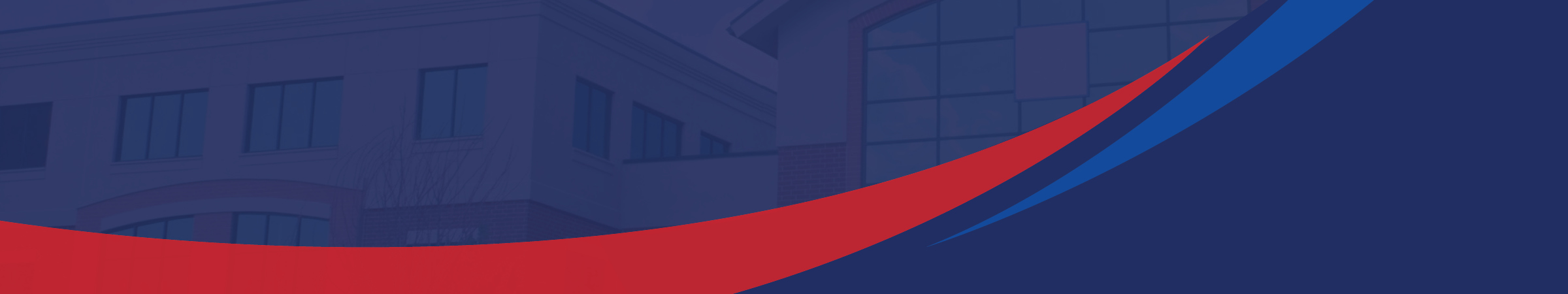 OHF Document Review – Underwriting
HUD-91070-OHF Consolidated Certifications Borrower. Document used to collect required certifications of Borrower applying for FHA mortgage insurance program (Byrd Amendment, Fair Housing, etc.).  Signed by Borrower.  Changes were made to the parts of the certification as follows:
Instructions.  Added Feasibility Consultant as an option.  Removed N/A from each line to improve readability.
Part VII. Added a new section, similar to the Supplemental Underwriting section on existing Office of Residential Care Facility form.  Specifically, added questions on delinquency of federal debt; legal action and judgements; bankruptcy question; liens (liens must be addressed prior to closing); and investigations.
Part VIII.  Re-organized the list of entities.  Added additional lines for “Other” categories.  Made consistent with page 1-2 of the form.
10
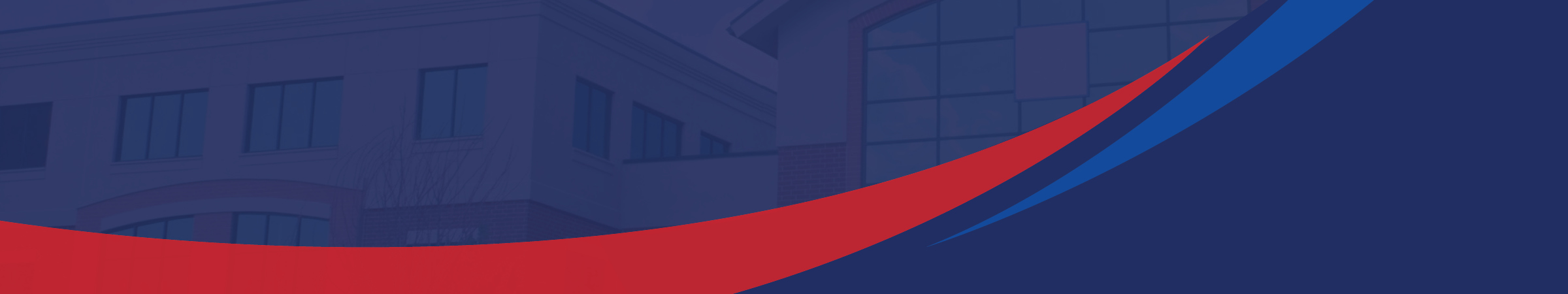 OHF Document Review – Underwriting
HUD-94000-OHF Security Instrument/ Mortgage/Deed of Trust. Document (either a mortgage or deed of trust) that secures the loan insured by HUD.  Signed by the Borrower, trustee (if a deed of trust state), and Lender.  Used at initial or initial/final endorsement.
Inserted “Pledged Affiliates” alongside the Borrower.  
Updated definitions.  
Inserted clarifying language to ensure that all project funds are deposited into a DACA. 
Inserted language in Section 17(b) to allow subordinate liens to be repaid with prior Lender and HUD approval.
11
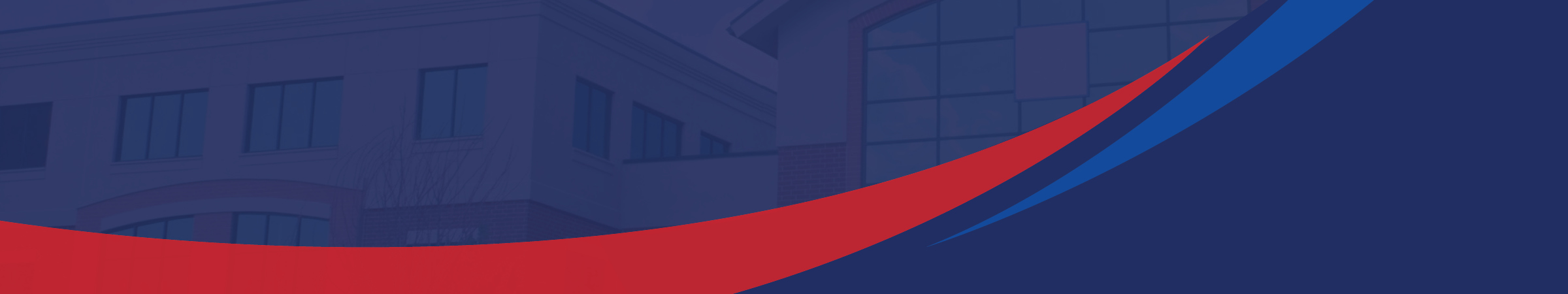 OHF Document Review – OAE
OFFICE OF ARCHITECTURE AND ENGINEERING
12
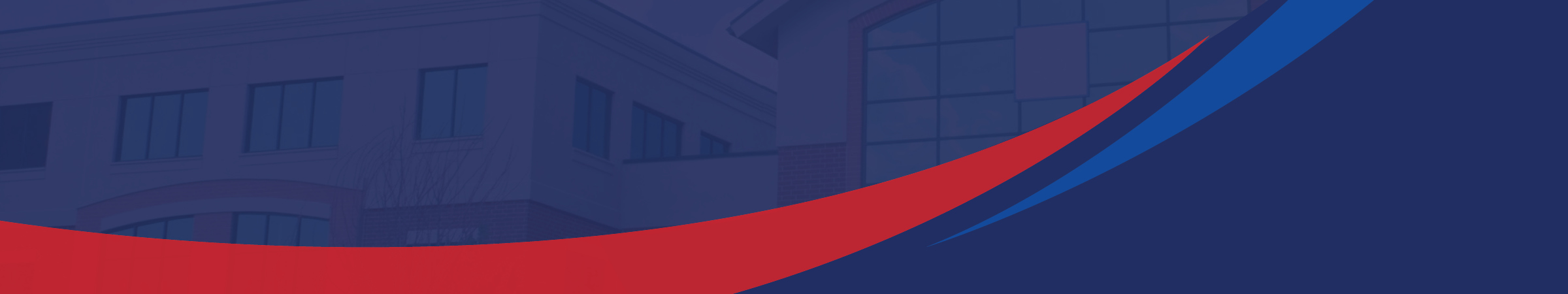 OAE Document Review
HUD-91111-OHF Survey Instructions and Borrower's Certification

HUD-94128-OHF Environmental Assessment and Compliance Findings for the Related Laws
13
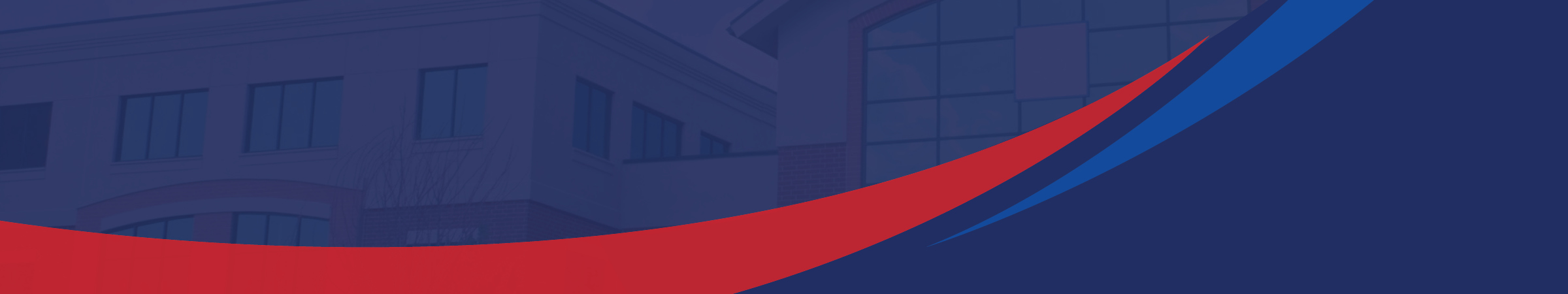 OAE Document Review
Two forms were removed from the collection: 
HUD-91111-OHF Survey Instructions and Borrower's Certification
The HUD-91111-OHF was removed from the collection and the information from this form has been combined with HUD-91073-OHF (which was formally known as HUD Survey Instructions and Surveyor’s Report; and renamed: HUD Survey Instructions, Surveyor’s Report, and Borrower’s Survey Certification) 

HUD-94128-OHF Environmental Assessment and Compliance Findings for the Related Laws
The HUD-94128-OHF was removed from the collection because HUD's Environmental Review Online System (HEROS) is now used to prepare environmental reviews.
14
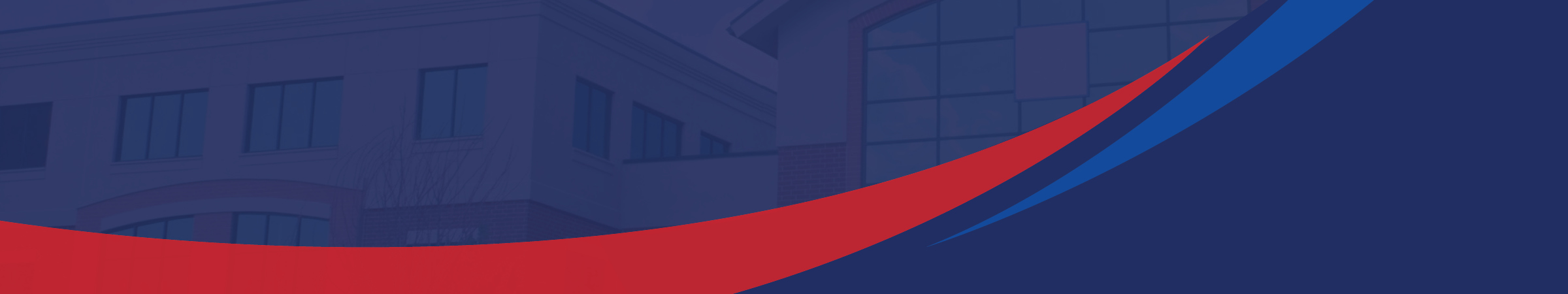 OAE Document Review
HUD-91073-OHF HUD Survey Instructions, Surveyor’s Report, and Borrower’s Survey Certification. Survey Instructions for both a new survey and report signed by surveyor used at initial endorsement and form to be used when submitting a preexisting or expired survey (with clarifications as to when it can be used) at initial/final endorsement signed by Borrower.
Combined HUD-91111-OHF and HUD-91073-OHF into a new updated HUD-91073-OHF HUD Survey Instructions, Surveyor's Report and Borrower's Certification.  
Updating ALTA /NSPS Standards to latest version (2021) and revising additional requirements.  
Clarifying language for when the Borrower's certification can be used.  
Also updated Table A requirements.
15
[Speaker Notes: We felt having two separate forms was confusing and Lenders were unsure which to use. So we combined them and tried to add clarity on when a new survey was needed versus being able to use an existing survey. Table A requirements were updated to match other HUD programs and are technically specific so I will not cover them here.]
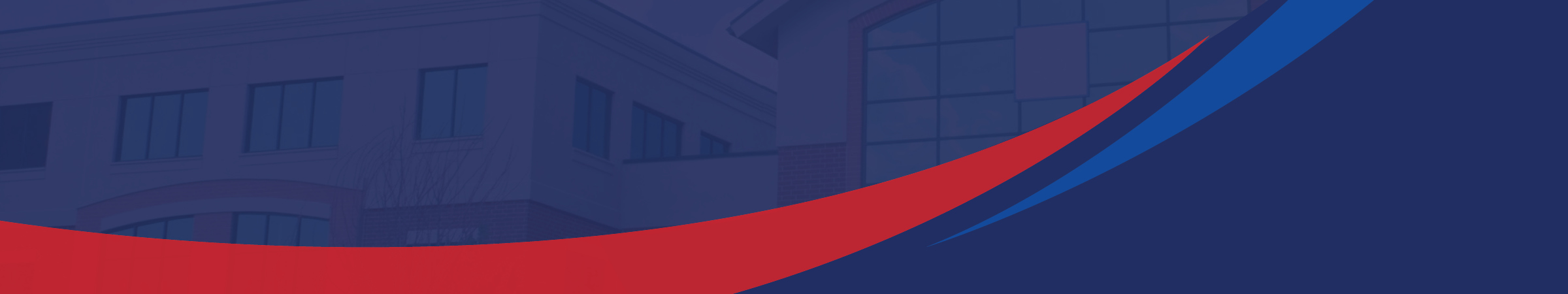 OAE Document Review
HUD-91073-OHF HUD Survey Instructions, Surveyor’s Report, and Borrower’s Survey Certification. 
Certification: The survey map/plat must bear the ALTA/ NSPS Certification:
“To (name of insured, if known), (name of lender, if known), (name of title insurer, if known), Department of Housing and Urban Development (“HUD”), (names of others as negotiated with the client):
This is to certify that this map or plat and the survey on which it is based were made in accordance with the 2021 Minimum Standard Detail Requirements for ALTA/ NSPS Land Title Surveys, jointly established and adopted by ALTA and NSPS, and includes Items __________ of Table A thereof. The fieldwork was completed on ___________[date].
Date of Plat or Map:  _____          (Surveyor’s signature, printed name and seal with Registration/License Number)”
16
[Speaker Notes: The important thing to remember is that all surveys new or existing must bear ALTA/NSPS Certification shown here (with the appropriate minimum standards cited).]
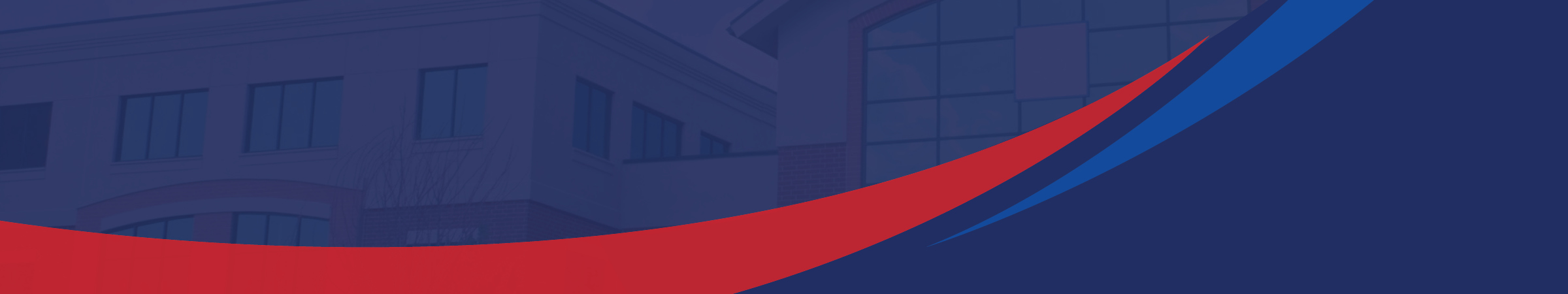 OAE Document Review
HUD-91073-OHF HUD Survey Instructions, Surveyor’s Report, and Borrower’s Survey Certification (continued). 

Surveyor’s Report Instructions: A current Surveyor's Report (last field work not more than 180 days old for initial endorsement and not more than 120 days old for final endorsement) must be included with the survey map(s)/plat(s) submitted to HUD for: project design review, construction contract document sets, as required during construction, upon project completion; and with the map(s)/plat(s) used at initial and final closing.  Identify pertinent observed and otherwise known conditions on the Surveyor's Report. Where current Surveyor’s Report and Survey are provided, Borrower’s Survey Certification is not applicable.
17
[Speaker Notes: All new surveys require a surveyor's report be provided that meets these requirements. The survey and report cannot be more than 180 days old for initial endorsement nor more than 120 days old for final endorsement.]
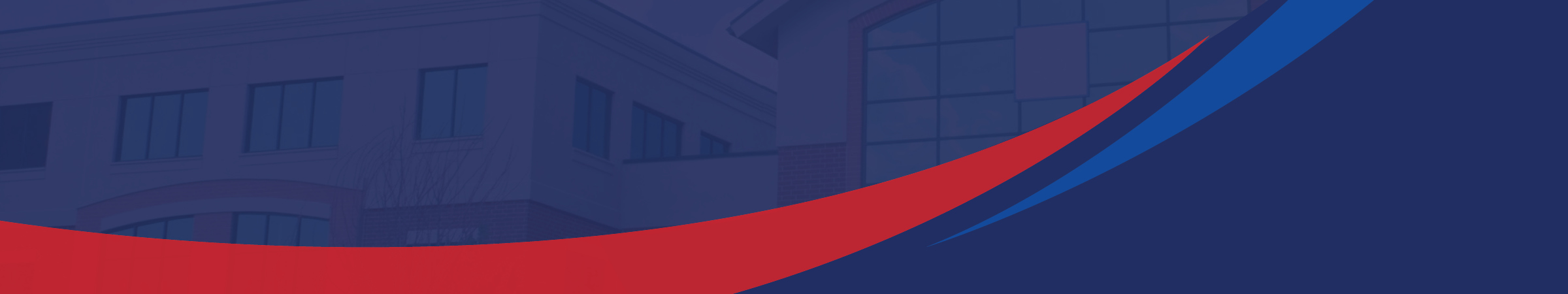 OAE Document Review
HUD-91073-OHF HUD Survey Instructions, Surveyor’s Report, and Borrower’s Survey Certification (continued). 
Borrower’s Survey Certification Instructions: A pre-existing survey may be submitted in lieu of a new survey and Surveyor’s Report, when all of the following conditions are met, subject to OHF discretion:
The current transaction is a refinance of an existing HUD-insured Hospital loan, pursuant to Section 223(a)(7) or 223(f), or initial endorsement pursuant to Section 241(a) of the National Housing Act.
The title company will accept the prior survey in issuing the policy of title insurance and exclude any title policy survey exception.
There has not been a material change in the legal description of the property since the date of the existing survey (e.g. due to a partial release, the addition of property or both, or the inclusion of formerly excluded property).
18
[Speaker Notes: There are limited circumstances in which an existing survey can be used with a Borrowers Survey Certification, subject to OHF discretion and it must meet all the requirements I am going to review on this and the next two slides.]
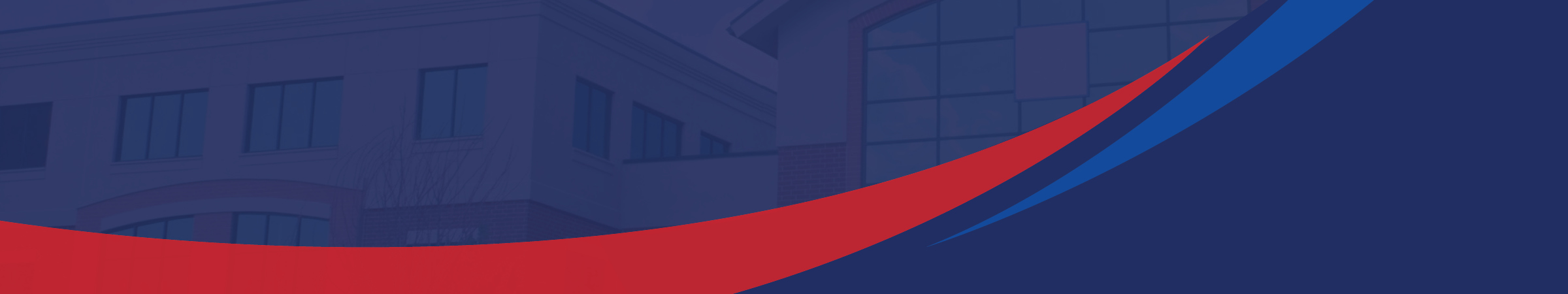 OAE Document Review
HUD-91073-OHF HUD Survey Instructions, Surveyor’s Report, and Borrower’s Survey Certification (continued). 

No new easements or recorded agreements affecting the property have been granted since the date of the existing survey (other than blanket easements or other easements that clearly do not conflict with use of project facilities, as determined by HUD on a case-by-case basis).  If new beneficial easements or licenses have been accepted, please consult with OHF about the need for a new survey.
No additional improvements (including driveways and parking areas) have been constructed on the property since the date of the existing survey.
Copies of the most recently signed and certified as-built survey are supplied (need not be originals).
19
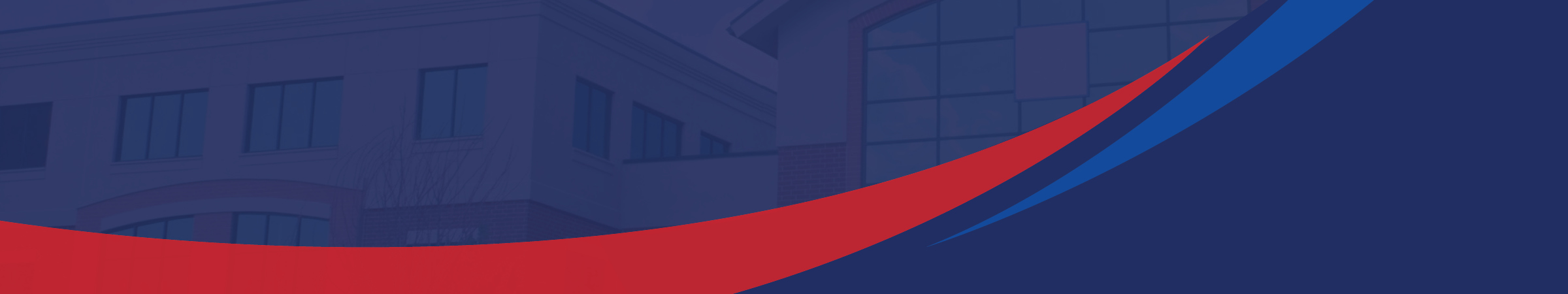 OAE Document Review
HUD-91073-OHF HUD Survey Instructions, Surveyor’s Report, and Borrower’s Survey Certification (continued). 

There are no new encroachments either way across the property lines.
A signed Borrower’s Survey Certification is submitted to HUD in the form attached hereto.
The Standards of Performance listed above are met.  OHF can accept surveys dated prior to February 23, 2021, which conform to the ALTA/NSPS Standards and OHF survey instructions in place at the time the survey was conducted.
20
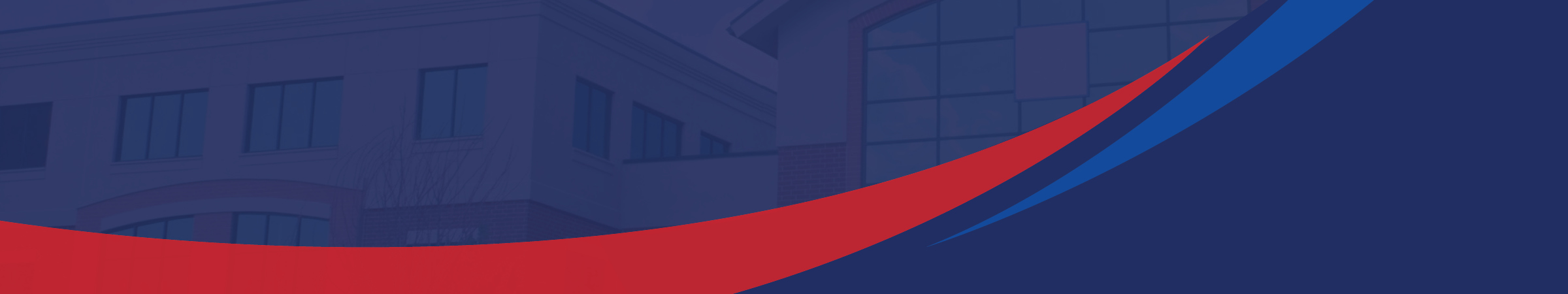 OAE Document Review
HUD-92452A-OHF Payment Bond. Bond used by contractor to guarantee that subcontractors and material suppliers on the project will be paid.  Required in conjunction with performance bond.  Used at initial or initial/final endorsement.
Updated to include Construction Managers and Project Description requirement.

HUD-92452-OHF Performance Bond. Bond used to guarantee the satisfactory work and performance of the contractor.  Required in conjunction with payment bond.  Used at initial or initial/final endorsement.
Updated to include Construction Managers and Project Description requirement.
21
[Speaker Notes: Minimal changes were made to these forms to include Construction Managers and a Project Description requirement.]
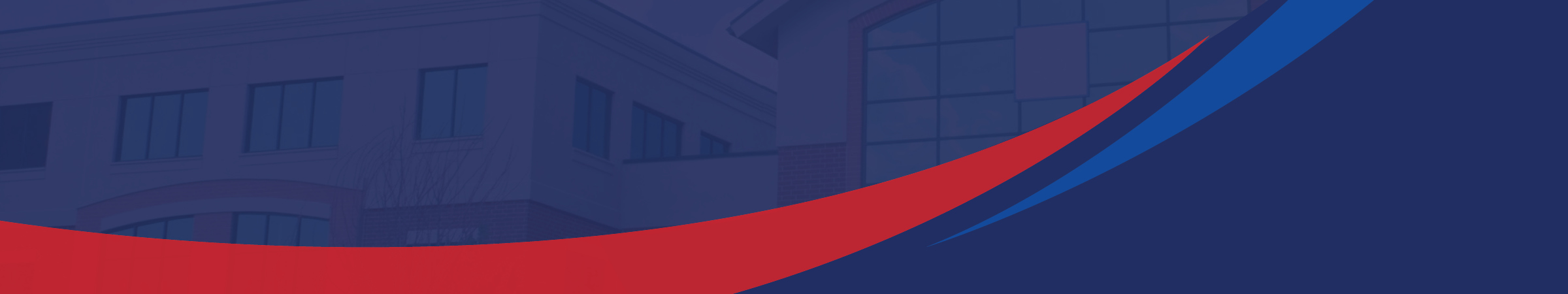 OAE Document Review
HUD-92415-OHF Request for Permission to Commence Construction Prior to Initial Endorsement for Mortgage Insurance. Request for early start of construction prior to initial endorsement.  Signed by contractor and Borrower.  Used after commitment but prior to initial endorsement.  
Changed wording in Term 2 to better reflect hospital program policies.  
Added Term 4 and revised Terms 5 and 7 for clarity, renumbered paragraphs as required.  
Revised paragraph 8 to match language in Terms 9 and 10 for continuity.  
Revised Term 9 to add construction manager agreement as an option and revised language for clarification.  
Added Term 10 regarding permits to clarify this is a requirement.  
Revised Terms 13 and 14 for continuity and update paragraph references.
22
[Speaker Notes: There were some changes made to this document mainly for clarity and continuity. The major changes were to add a construction manager agreement as an option and to clarify that permits are required.]
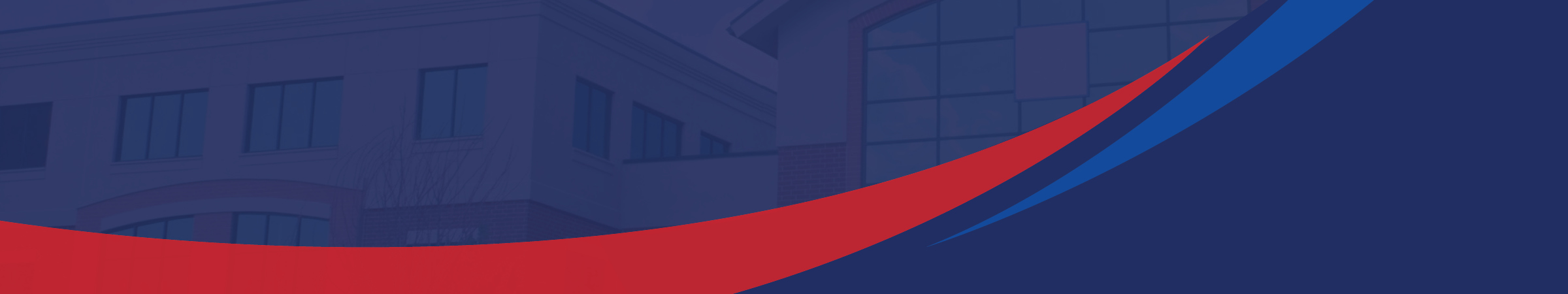 OAE Document Review
HUD-92554-OHF Supplementary Conditions of the Contract for Construction. Supplementary conditions specific to HUD requirements that can be appended to construction contracts.  Used in application process.
Article 1(B) Minimum Wages updated and clarified per program regulations.
23
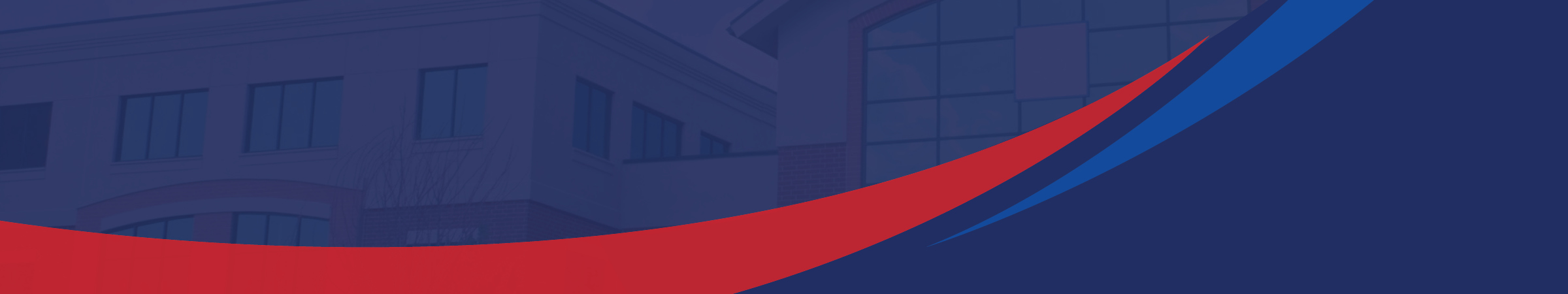 OHF Document Review – Asset Management
OHF ASSET MANAGEMENT
24
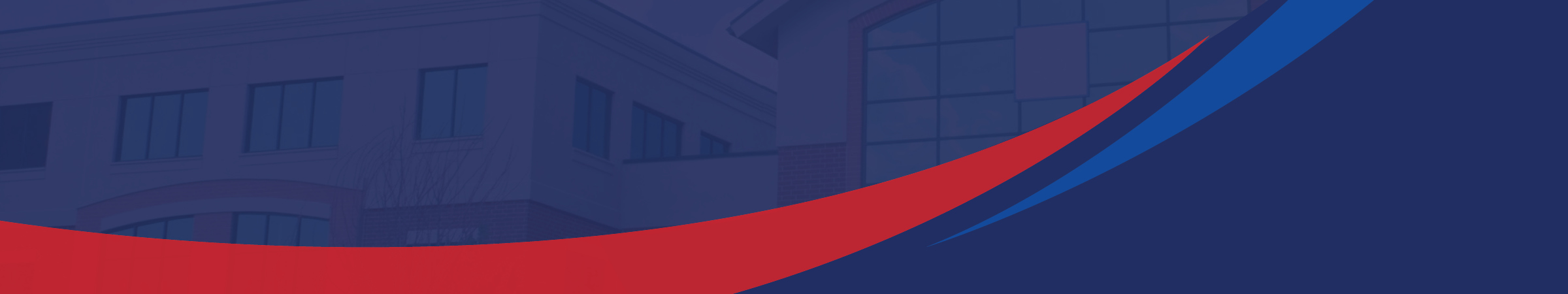 OHF Document Review – Asset Management
Updated Forms
HUD-92322-OHF Intercreditor Agreement
HUD-92422-OHF Financial and Statistical Data for HUD Reporting
HUD-92466-OHF Regulatory Agreement – Borrower
25
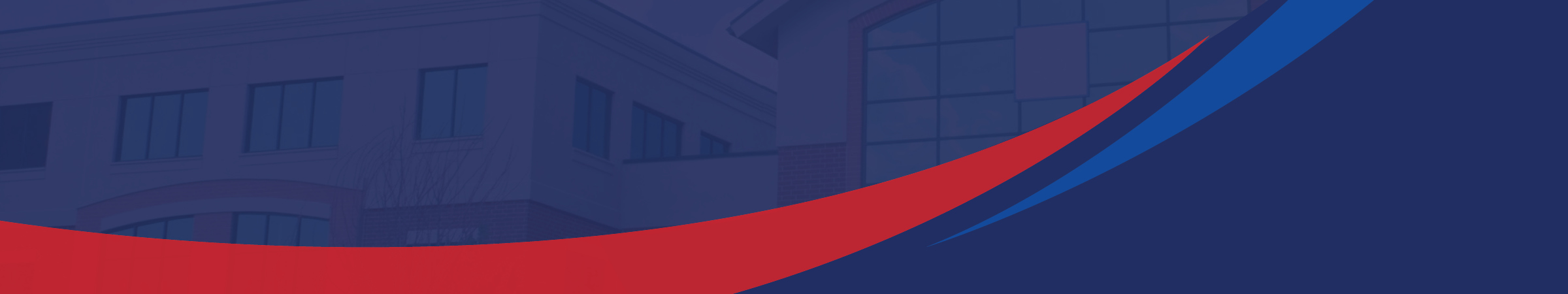 OHF Document Review – Asset Management
HUD-92322-OHF Intercreditor Agreement. Agreement between FHA Lender and Accounts Receivable Lender which governs the financing relationships with the Borrower.  Used when the Borrower enters into an A/R financing loan.  Changes were made to the sections of the agreement as follows:
Section 1.14 definition for "Facility" changed to reference 24 CFR 242.1.
Section 1.15 includes "Pledged Affiliates" as defined in HUD's Regulatory Agreement and other loan documents as applicable.
Section 2.3(e) replaces "operator or receiver" with "entity" as Operator is typically used in 232.
Section 2.7(f)(iii) removed because this subsection references the Section 232 Operator Regulatory Agreement.
26
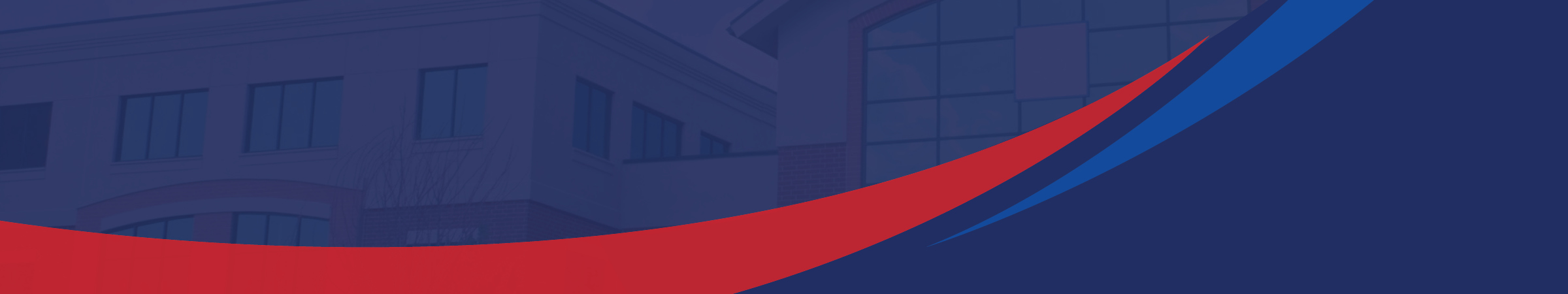 OHF Document Review  - Asset Management
HUD-92322-OHF Intercreditor Agreement (cont) Changes were made to the sections of the agreement as follows:
Section 3.4(c) clarified what costs are due under current mortgage costs.
Section 3.6(c) added language that "notwithstanding any contrary provision contained in the AR Loan Documents, a default under the FHA Loan Documents shall not constitute a default under the AR Loan Documents if no other default occurred under the AR Loan Documents".
Section 4.1 changed "donee" to "assignee".
27
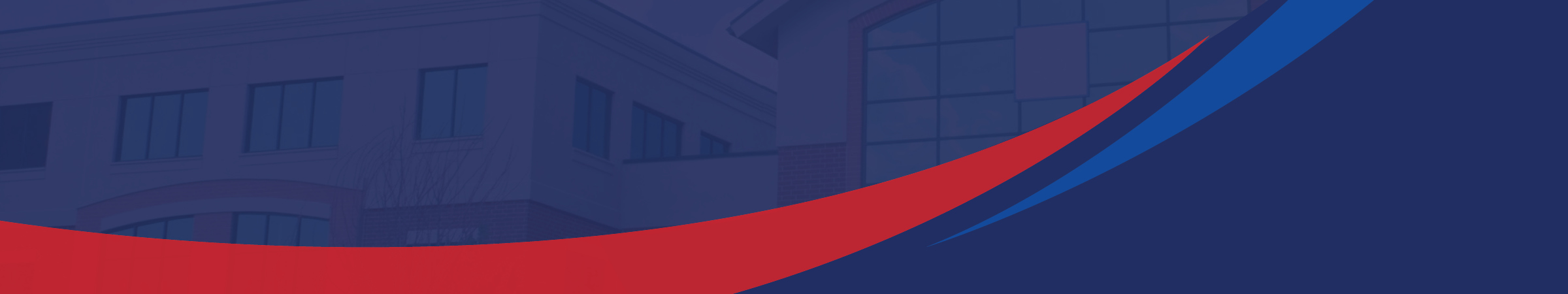 OHF Document Review  - Asset Management
HUD-92422-OHF Financial and Statistical Data for HUD Reporting. Request for financial and statistical data for HUD reporting requirements.  
Submitted by Borrower throughout the life of the loan either Quarterly or Monthly on the Mortgaged Entity only.
Quarterly statements to be submitted 40 days after quarter end.  
Monthly statements are to be submitted 40 days after month end until final endorsement or as requested by HUD.
28
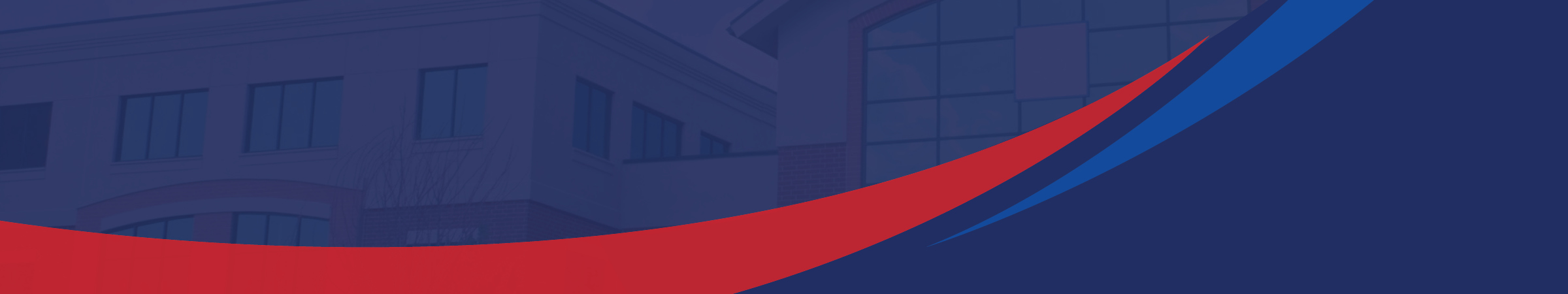 OHF Document Review  - Asset Management
HUD-92422-OHF Financial and Statistical Data for HUD Reporting. Request for financial and statistical data for HUD reporting requirements (Continued)  

OHF Handbook 4615.1, HANDBOOK APPENDIX, page 17. Financial statements include a Balance Sheet, Statement of Operations, and Cash Flows for the mortgagor, and include the accounts and supplemental information listed in APPENDIX 9. Financial and statistical reports should be submitted using the template provided by HUD, which is available on OHF’s website.
29
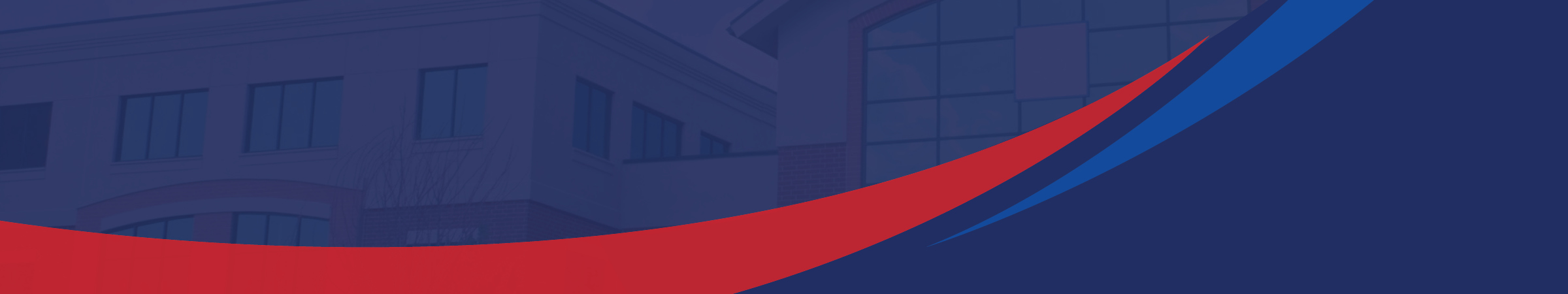 OHF Document Review - Asset Management
HUD-92422-OHF Financial and Statistical Data for HUD Reporting 
A breakout of related party receivables, related party payables and the MRF trust account balance 
Credit Line Usage for borrowers that maintain a line of credit including security type, credit commitment amount and current balance
Distribution of Assets:  disclosure of distributions of assets (typically cash) as defined by the Regulatory Agreement.
Recurring County or Local supporting including millage-based payment, recurring payments in support of certain programs, etc.
For Net Inpatient Revenue, clarified that Medicare and Medicaid include Managed Care
Acute Hospital Provider Number(s) and CMS star ratings - Enter all acute hospital CMS Certification Numbers (CCN) in Column B, and all CMS Star Ratings (if applicable) in columns C, D, E, F, for the respective quarters
Long Term Care Facility(ies): to be filled in if the Borrower owns, and/or has pledged a SNF, NF or ALF as security under the FHA insured mortgage.
30
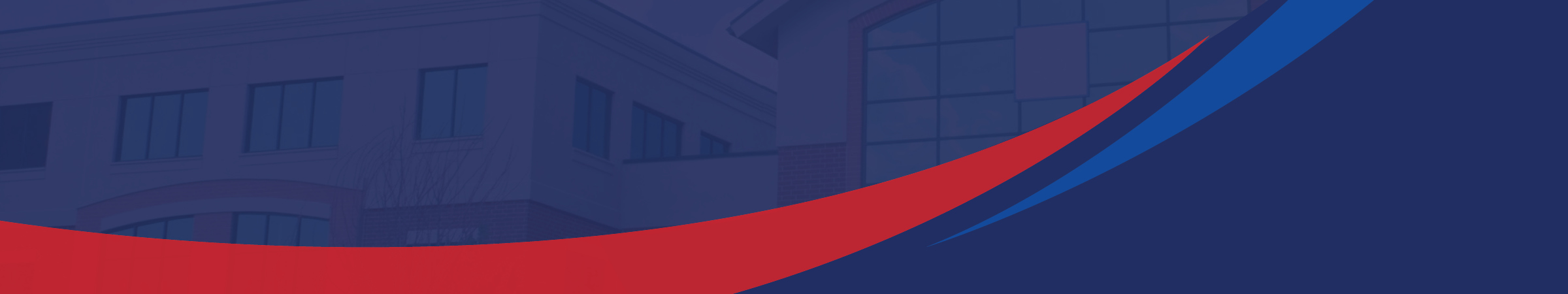 OHF Document Review  - Asset Management
HUD-92422-OHF Financial and Statistical Data for HUD Reporting 
Questions - The five questions from the prior 92422’s are still there but are now expanded with examples and includes other considerations, such as previous participation requirements for new C-suite members.
New question regarding notice of an investigation, action or charge by any federal, state, municipal and or other regulatory authority that could result in substantial liabilities or otherwise harm the creditworthiness of the borrower.   

An authorized representative of the Borrower should electronically sign and date lines 201 to 203.
31
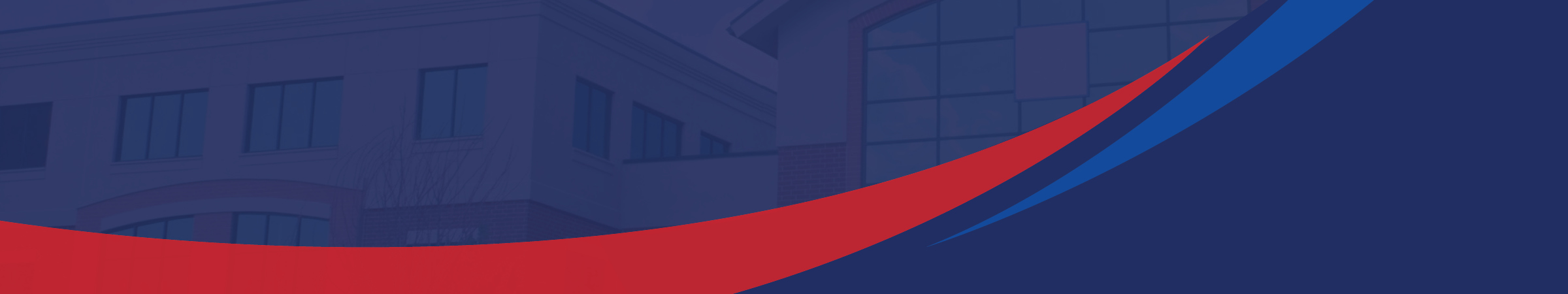 OHF Document Review – Asset Management
HUD-92466-OHF Regulatory Agreement – Borrower. Contract between Borrower and HUD agreeing to Program Obligations required for participation in FHA's mortgage insurance programs.  Signed by Borrower and HUD at closing.  Used to monitor Borrower compliance throughout the life of the loan. Changes were made to sections of the Regulatory Agreement as follows:
Section 8(b)(ii)(1) and 8(b)(ii)(3) for Conditions to be Satisfied During and Following Construction.  Expanded the report to include “deferred work or limited rehabilitation” for consistency with terminology in this section and clarify terms for Construction or repairs.
Section 10(b) for Property and Operation; Encumbrances.  Language changed to allow Borrowers to adjudicate liens, etc. in good faith with HUD’s permission.
32
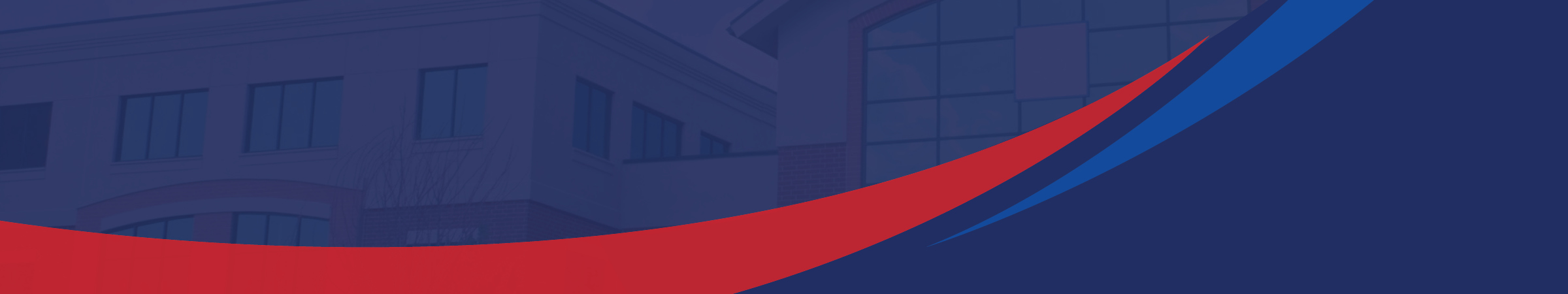 OHF Document Review – Asset Management
HUD-92466-OHF Regulatory Agreement – Borrower
Section 11(f) for Finances and Financial Records.  
Changed “reasonable time” to “10 business days” to better define the timeline to submit the documents.  
Added “shall be maintained in accordance with U.S. GAAP” to differentiate from OHF reporting requirements as required in the OHF Handbook.  Although it should be obvious, 24 CFR 5.801 for uniform reporting financial standards for HUD programs does not specifically include the 242/OHF Program. 
Section 11(g) for Finances and Financial Records.  Added language to allow HUD or its representatives to ask questions on the finances, operation and condition of the property.
33
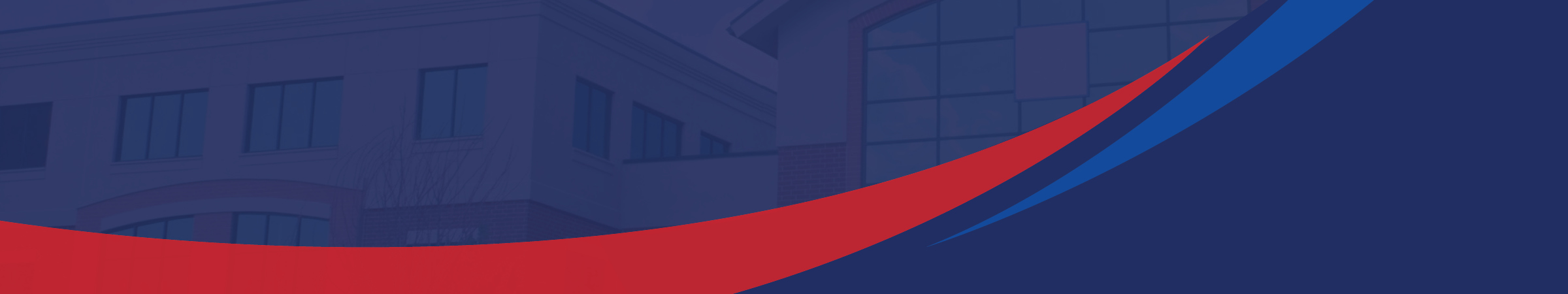 OHF Document Review – Asset Management
HUD-92466-OHF Regulatory Agreement – Borrower
Section 19(a)(i) for Additional Indebtedness and Leasing for Long Term Debt:  
Reordered some of the subsections and added some clarifying language as it relates to proposed debt.
Section 19(d) for Additional Indebtedness – Reporting Requirements:   
Changed the reporting requirements to an annual report due within 40 days of the Borrower’s fiscal year.
Removed Successor Clause requirements
Note:  Borrowers must still comply with their current Regulatory Agreements that include the Successor Clause requirements.  HUD will review all waiver requests from Borrowers on the Successor Clause language.
34
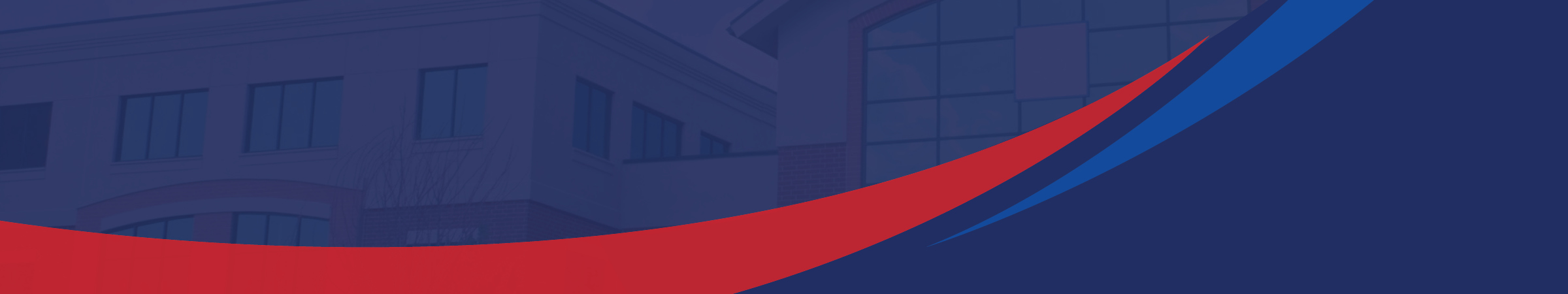 OHF Document Review – Asset Management
HUD-92466-OHF Regulatory Agreement – Borrower
Section 45 for Definitions.  Clarified definitions.
Clarification of definitions to line up with the Security Instrument definitions for Accounts Receivable, Affiliates
New Definition: “Construction” is defined in 24 C.F.R 242.1, or any successor regulation.
“Construction Contract”:  Changed construction management contract to Construction Management Agreement to be consistent with terminology used in construction
Removed all definitions for Successor Clause given it is no longer applicable. This includes Financing Successor Clause, Personalty Successor Clause and Realty Successor Clause. 
Deleted “Reasonable Time Period” definition for After Acquired Property as the reference was taken out in prior Regulatory Agreement versions.
35
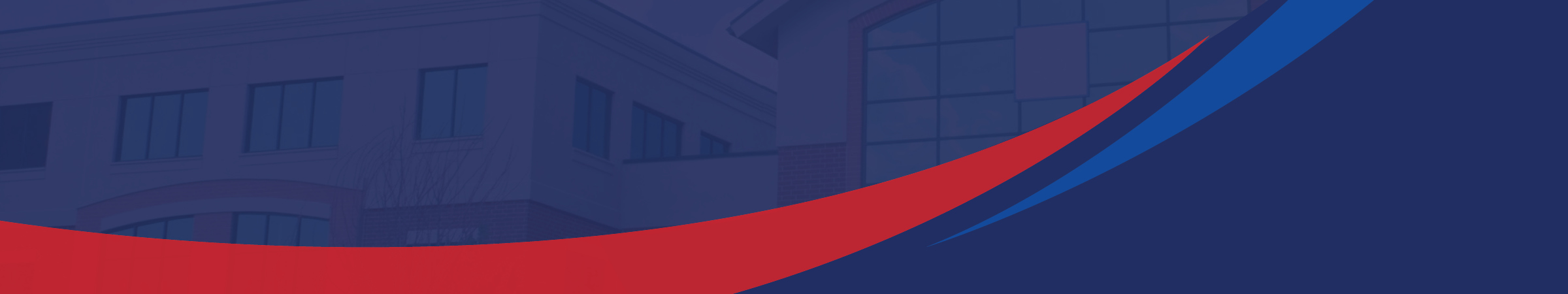 OHF Document Review – Asset Management
HUD-92441-OHF Building Loan Agreement. Agreement between Lender and Borrower for construction portion of the FHA loan.  Signed by Lender and Borrower at closing.  
Section 4b:
Clarified who should receive the quarterly construction progress report -  the Office of Hospital Facilities (OHF), the Office of Architect and Engineering (OAE) and the Lender.  
Changed the report deadline from 45 days after quarter end to 40 days to be consistent with similar report required under Regulatory Agreement.
36
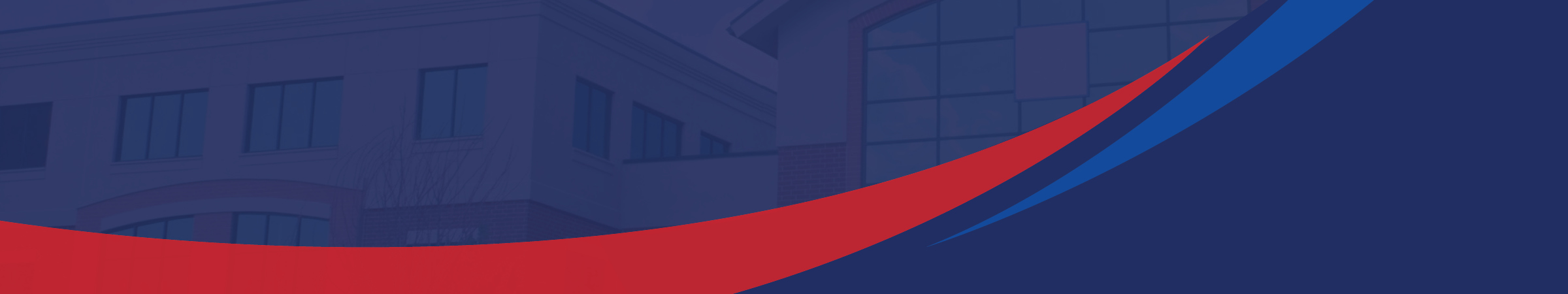 OHF Document Review – Asset Management
HUD-92403-OHF Application for Insurance of Advance of Mortgage Proceeds. Form used to request advances of mortgage proceeds.  Signed by Borrower and Lender.  Used during construction period for insurance of advances commitments.
Updated Instructions to Borrower and Lender to include electronic submission, to reference budget categories, and add clarity.  
Replaced the Table to include the Budget Category and references to HUD-92448-OHF.  
Updated Instructions to Lender for electronic submission, added Owner cash equity sentence, changed Mortgagor to Borrower, and changed escrow to equity.  
Removed references to an obsolete Handbook 4480.1.
37
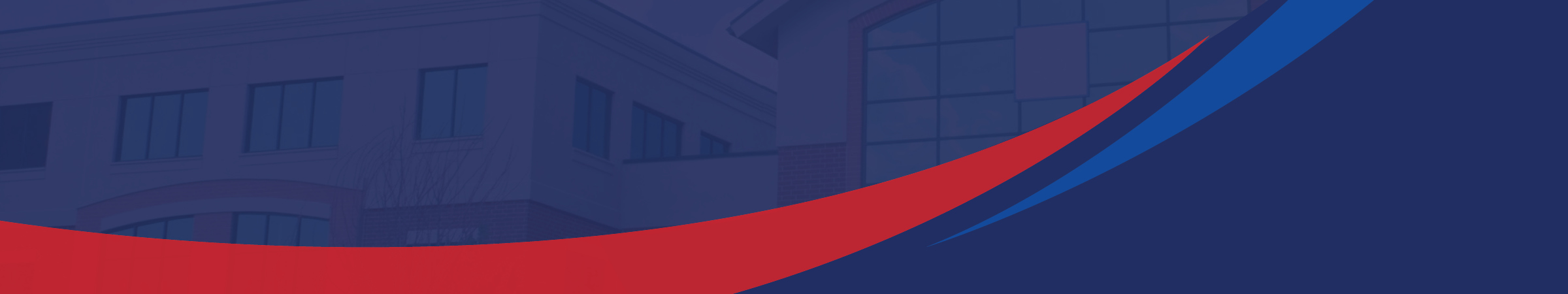 OHF Document Review – Asset Management
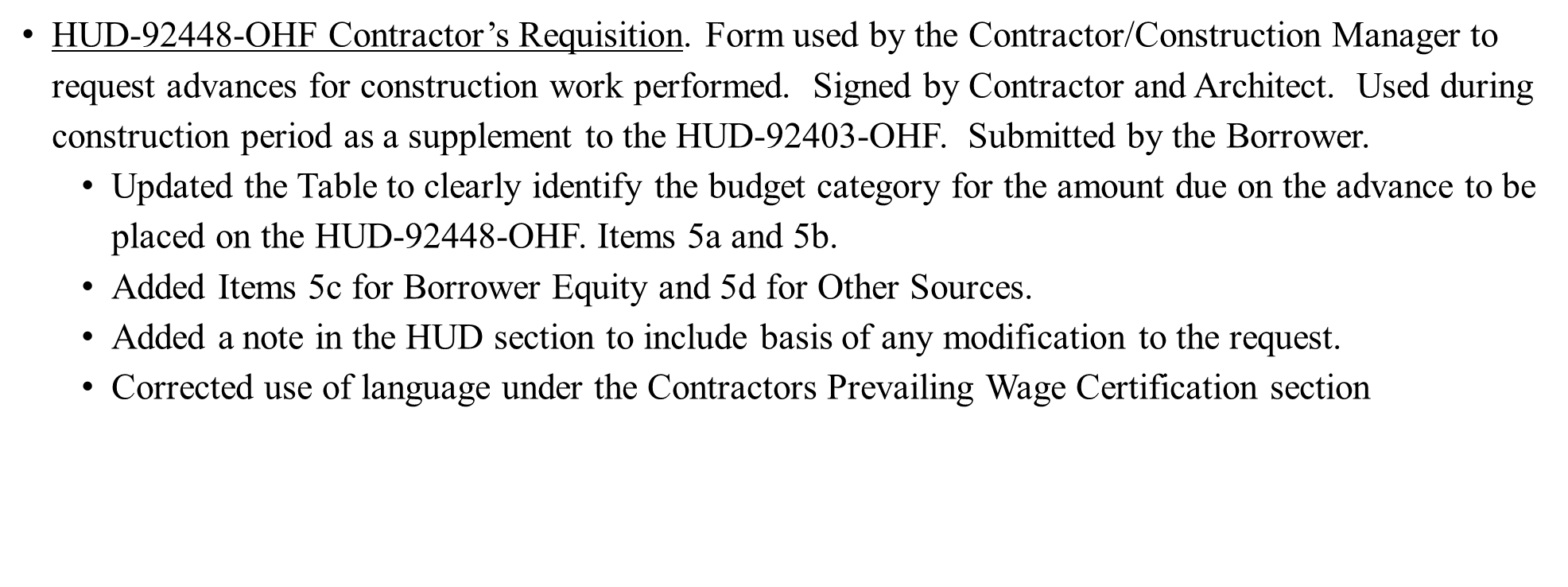 38
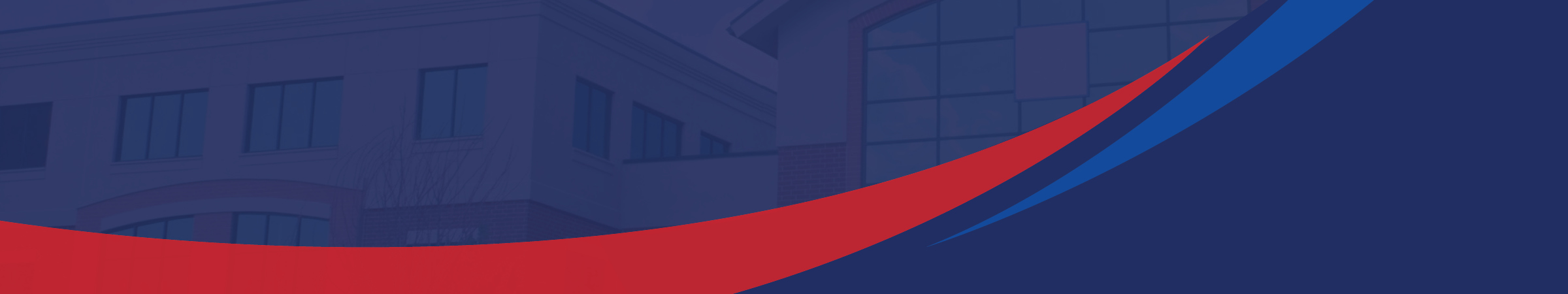 OHF Document Review – Asset Management
HUD-92330-OHF Borrower's Certificate of Actual Cost. Certification by Borrower of actual costs involved in a Section 242 construction project.  Accompanied by certification from independent Certified Public Accountant. Signed by Borrower.  Used at final endorsement for insurance of advances commitments and to certify costs in some insurance upon completion projects with significant deferred work.
Added clarification/typographic changes to improve readability, as well as identify when the HUD-92330A-OHF is accompanying the certification.  
Renumbered first 2 items in the table for standardization with other forms and processes.
39
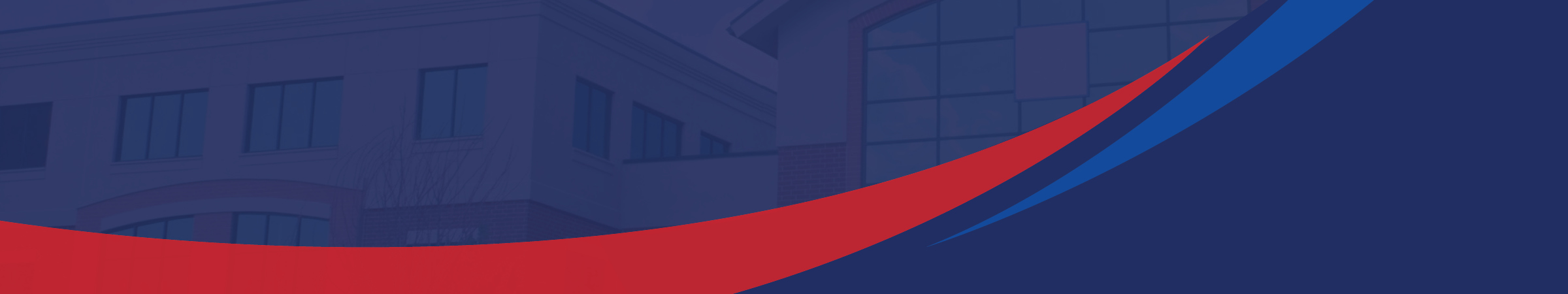 OHF Document Review – Asset Management
HUD-92330A-OHF Contractor's Certificate of Actual Cost. Certification by contractor of actual costs involved in a Section 242 construction project.  Accompanied by certification from independent Certified Public Accountant. Used at final endorsement for insurance of advances commitments and to certify costs in some insurance upon completion projects with significant deferred work.
Changes were made to the Trade Items, which were updated with the latest Construction Specifications Institute (CSI) categories. 
Clarifies that an Attachment A shall be included when/if an Identity of Interest exists.
40
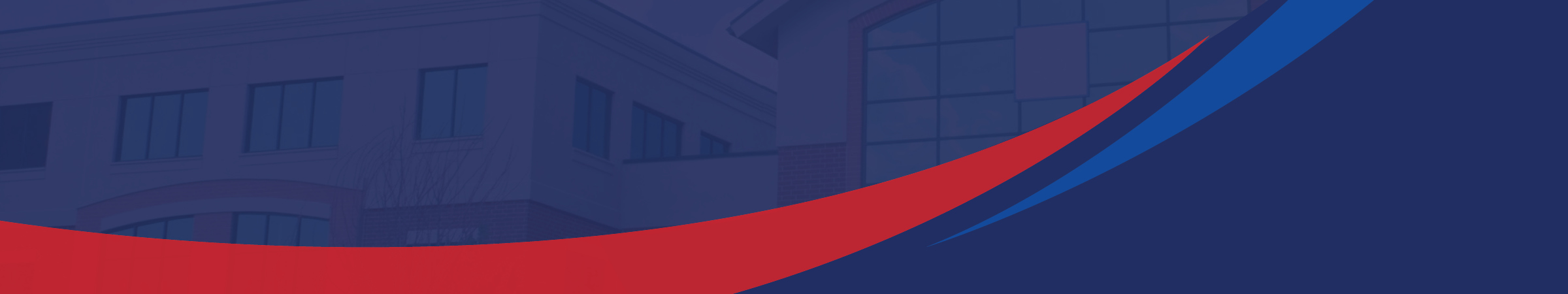 OHF Document Review – Asset Management
HUD-92456-OHF Escrow Agreement for Incomplete Construction. Escrow agreement between Borrower and Lender to be used in cases involving incomplete construction projects.  Signed by Borrower and Lender.  Used at final endorsement.
Updated references to related forms
Added paragraphs for sources of escrow funds
Added language for use of remaining escrow funds.
41
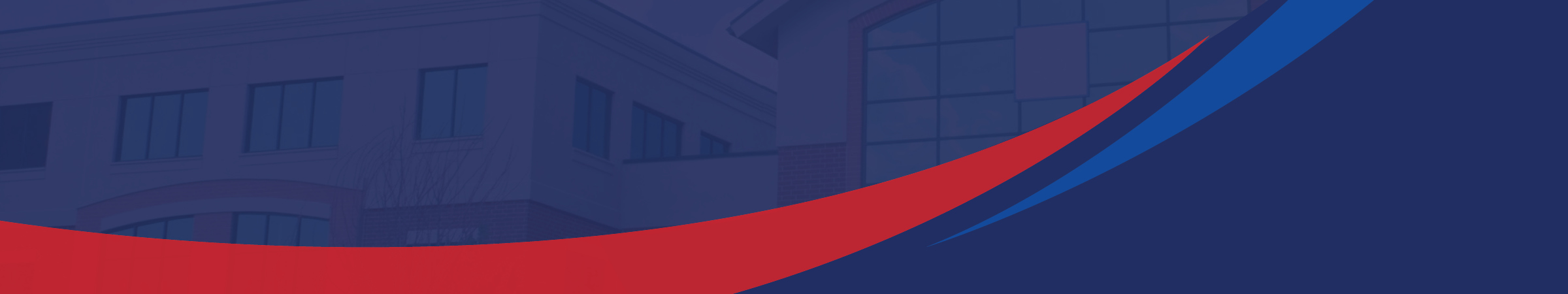 OHF Document Review – Asset Management
HUD-91071-OHF Escrow Agreement for Off-site Facilities. Escrow agreement between Borrower and Lender to be used in cases involving off-site construction projects.  Signed by Borrower and Lender.  Used at initial endorsement.  
Section D.  Added new language to allow for extensions for up to 90 days. Must be submitted in advance to HUD and the Lender with a detailed explanation for the extension.  
Agreement #1 and #8.  Capitalized Depository Institution and added that Depository Institution must be satisfactory to HUD as well as the Lender.
Agreement #5 and #7.  Lender was added as recipient of requested information.   Added specific references to documents to be used for disbursements.
42
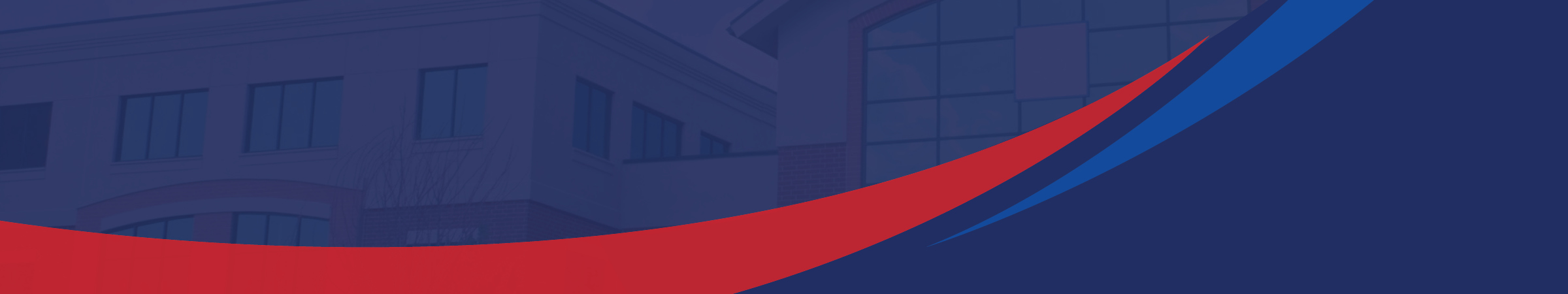 OHF Document Review – Asset Management
HUD-92464-OHF Request for Approval of Advance of Escrow Funds. Document used by Borrower to request approval of advance of various types of escrow funds.  Prepared by Borrower requiring signatures from Lender, architect (if applicable), and Depository Institution.  Used for escrows persisting beyond initial/final or final endorsement during asset management phase of FHA-insured loans.
Added document to be forwarded to HUD as well as the Lender.  
Changes for documents and supporting data to be submitted electronically to HUD - no longer in duplicates mailed to HUD.  
Clarified signatories for the Borrower for certain sections.
43
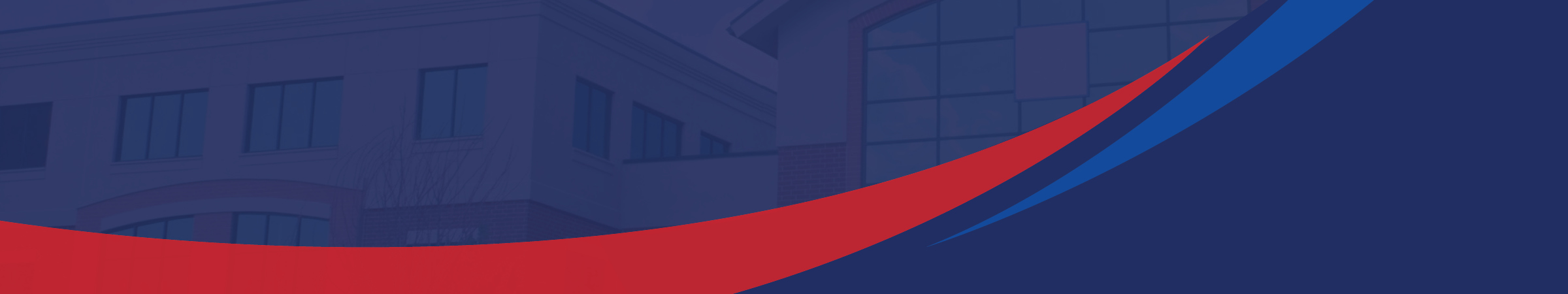 OHF Document Review – Underwriting
OHF Interest Rate Reductions
44
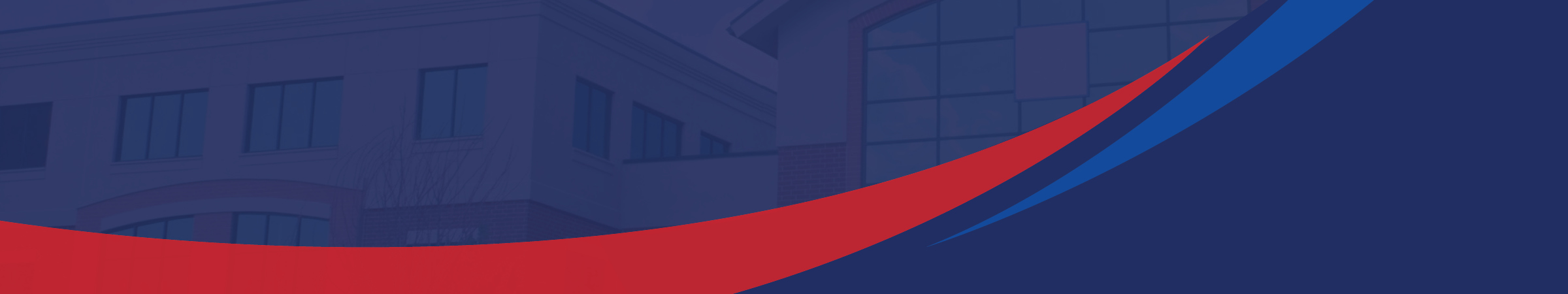 OHF Document Review – Interest Rate Reductions
HUD-90032-OHF Lender Narrative - Interest Rate Reduction

HUD-90033-OHF Lender's Certification in Support of Request for IRR
45
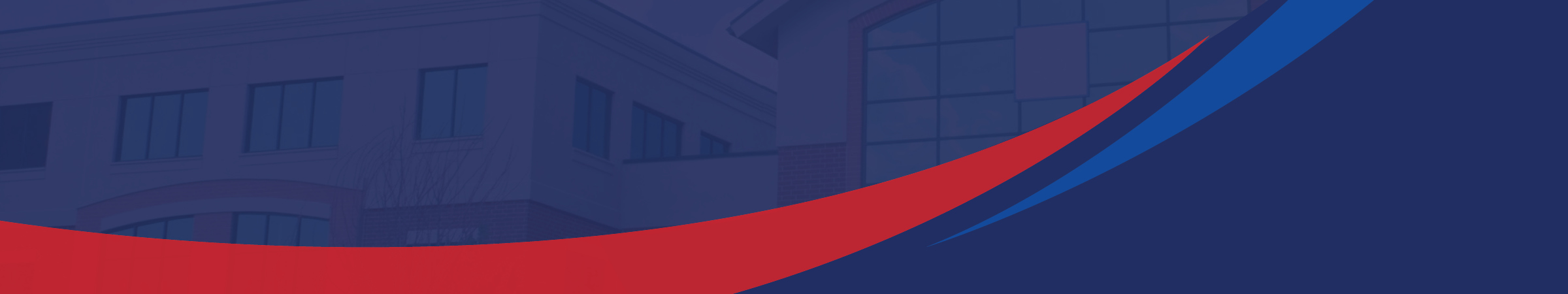 OHF Document Review – Interest Rate Reductions
Two new forms are being added to this collection:  
HUD-90032-OHF Lender Narrative - Interest Rate Reduction 
HUD-90033-OHF Lender's Certification in Support of Request for IRR
The HUD-90033-OHF and HUD-90032-OHF are being added for occasional situations involving interest rate reductions.  
The forms allow the lender to summarize the rationale for the request and certify that programmatic requirements for interest rate reductions have been met. 
The documents are based on OHF draft guidance as well as similar forms used by the Section 232 program.
46
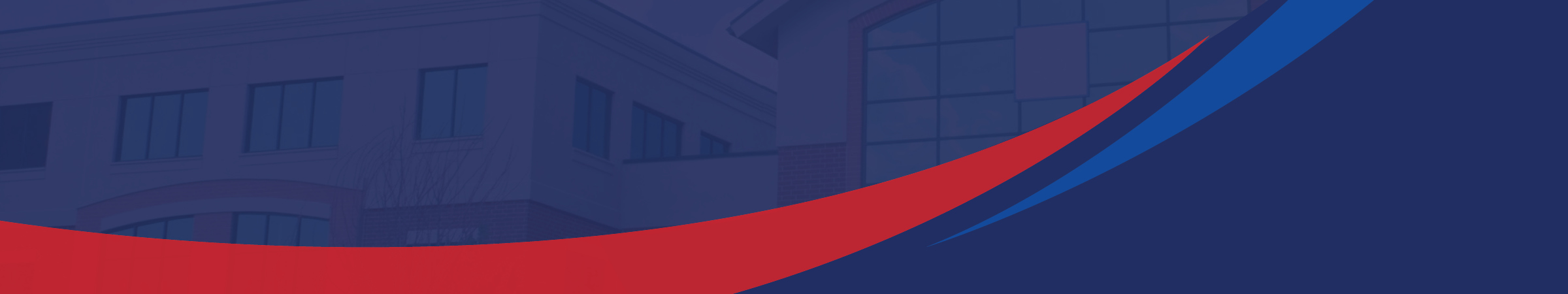 OHF and OAE Document Review - Questions
Questions?
Resources:
post-training questions, email Hospitals@hud.gov
https://www.hud.gov/federal_housing_administration/healthcare_facilities/residential_care/home_242 
https://www.hud.gov/federal_housing_administration/healthcare_facilities/section_242/additional_resources/242_docs
47